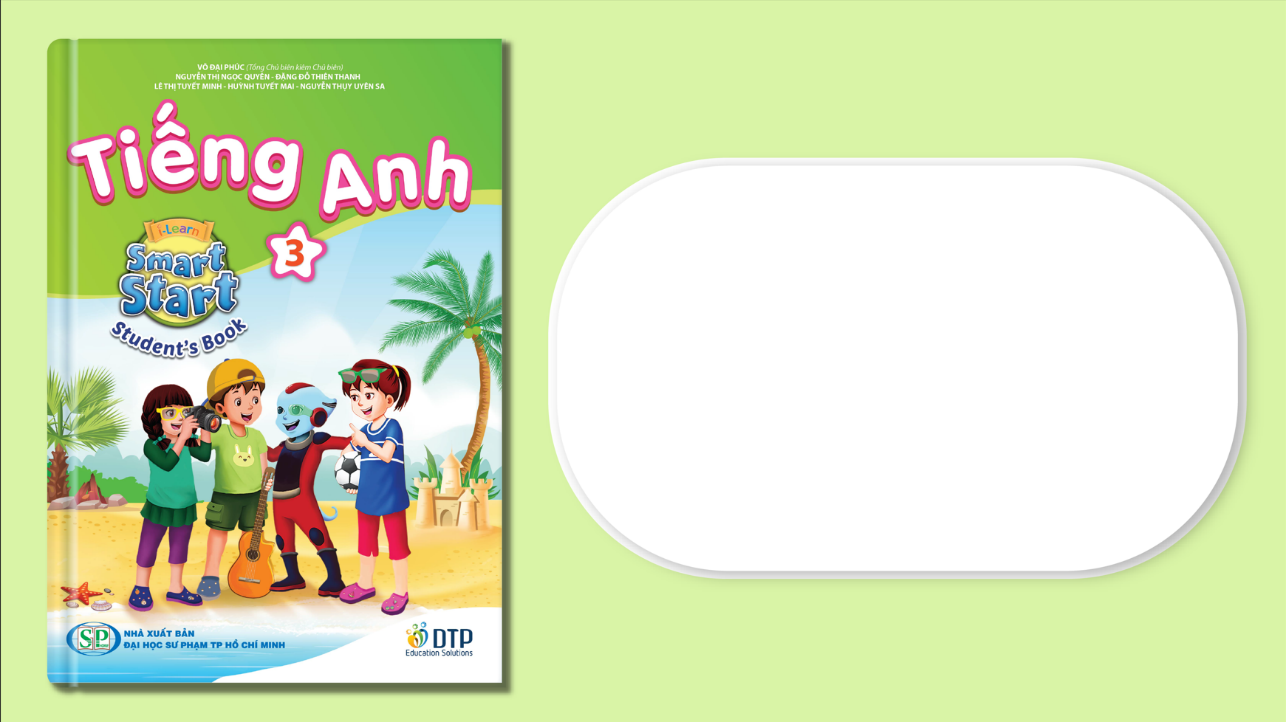 Unit 3: School
Lesson 2.3
Page 43
Objectives
By the end of this lesson, students will be able to ask what subjects people like. 

Vocabulary: math, English, art, P.E. (physical education),       		     music 
Structure:  Do you like math? 
		   - Yes, I do./No, I don't.
It’s time to learn …
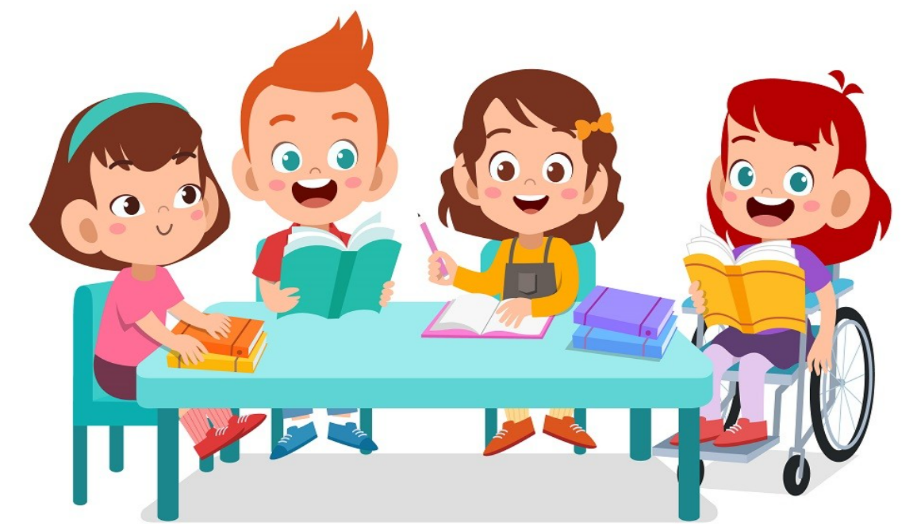 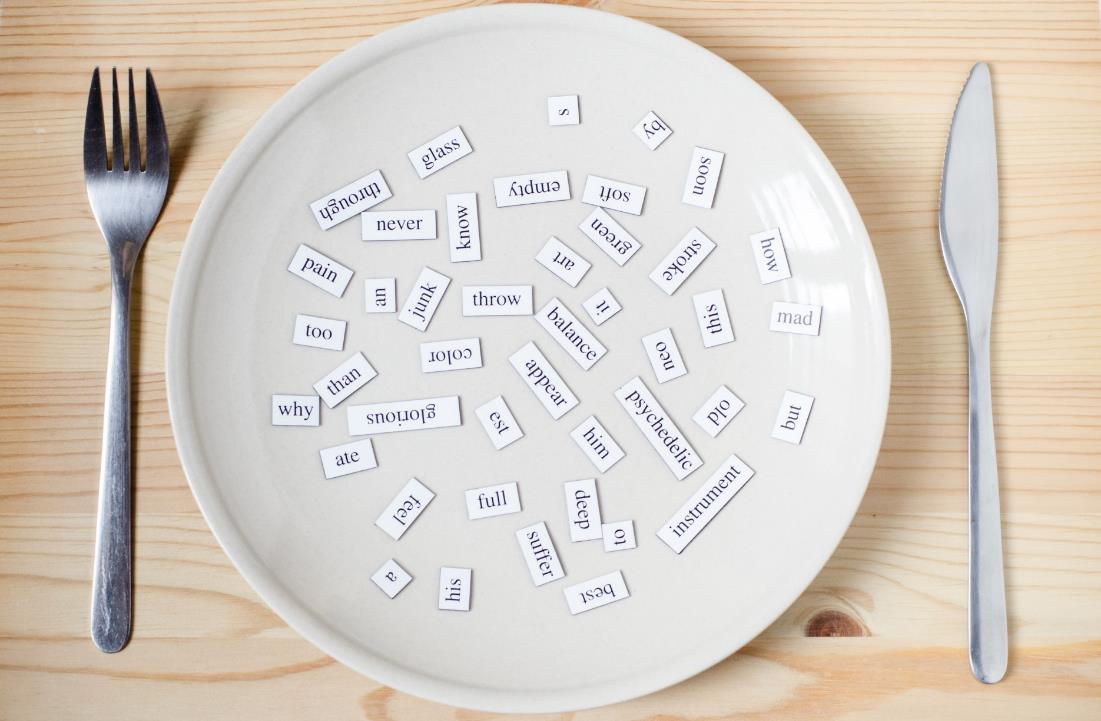 Structures
Do you like math?
Yes, I do./No, I don’t.
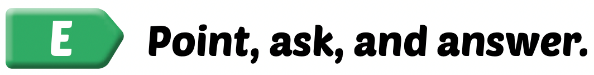 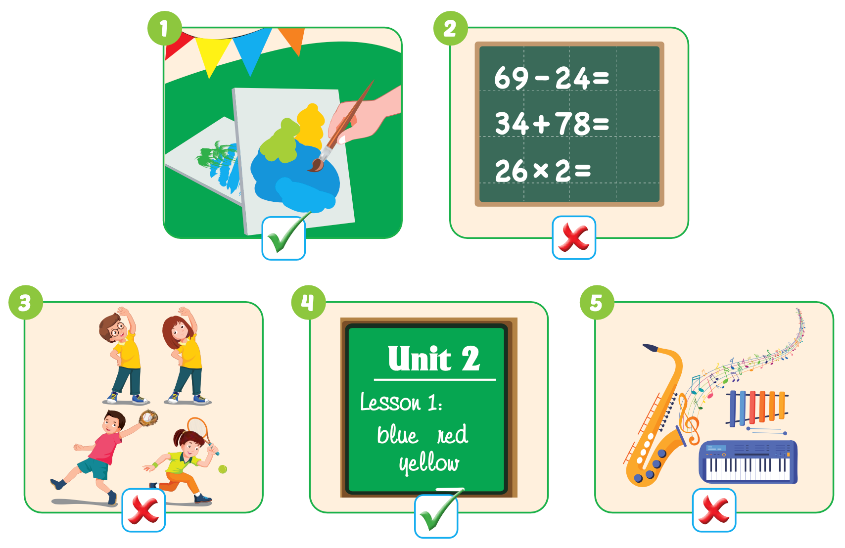 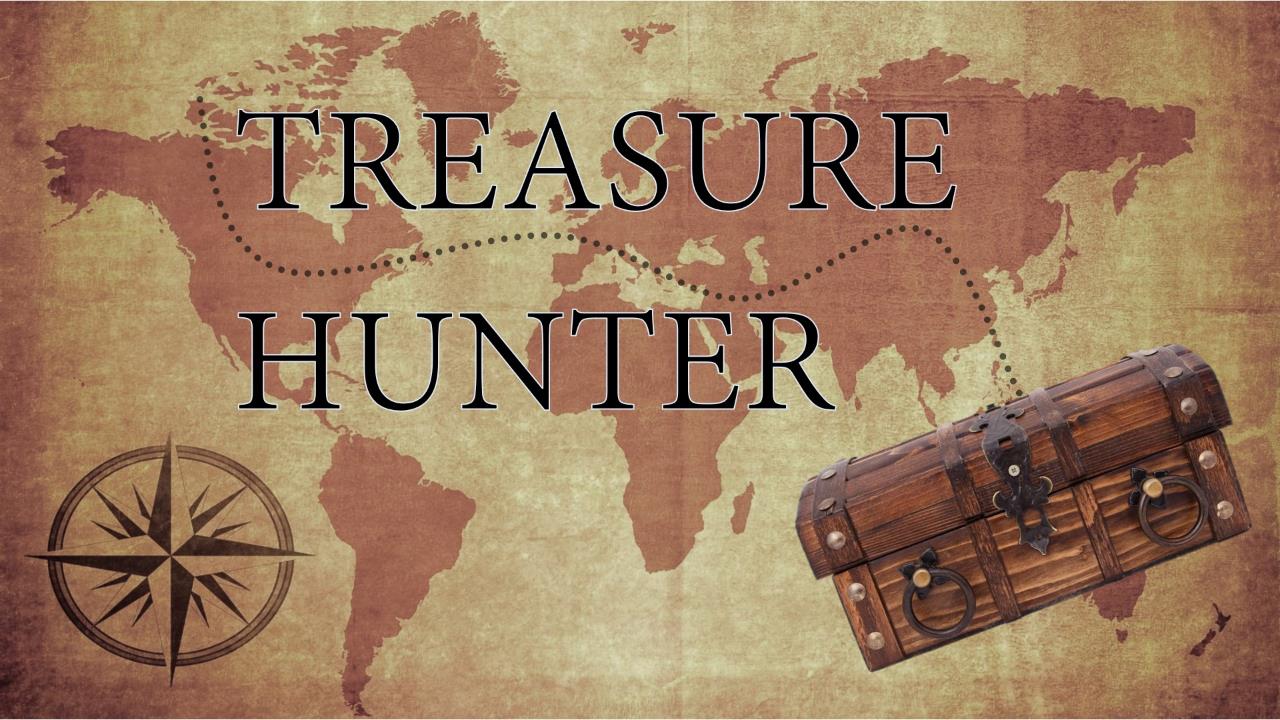 Do you like………….?
- …….................
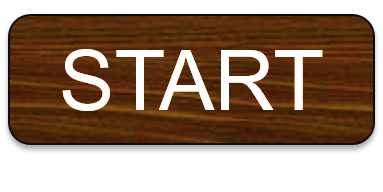 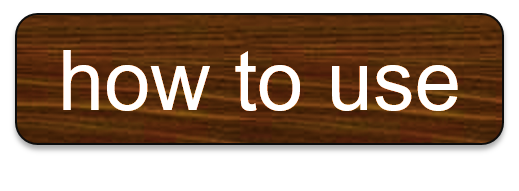 NEXT
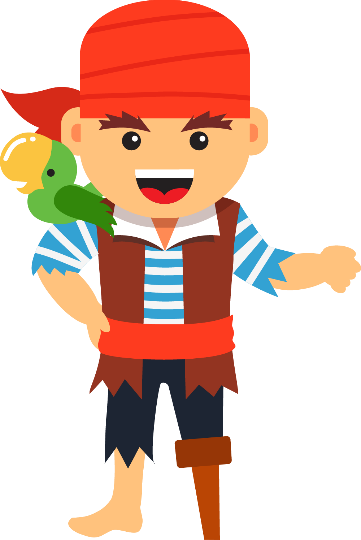 Help me please!
1
NEXT
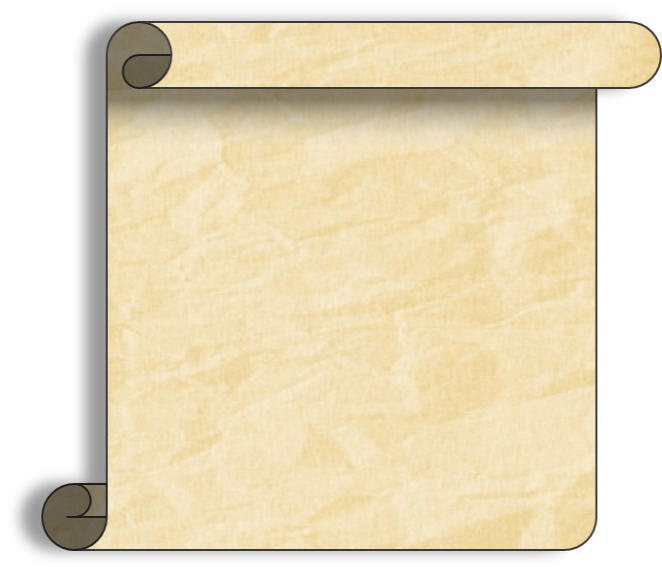 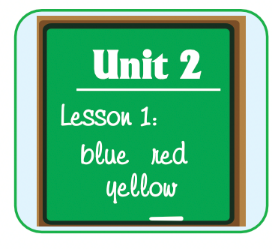 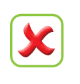 No, I don’t.
Do you like English?
Do you like………….?
- …….................
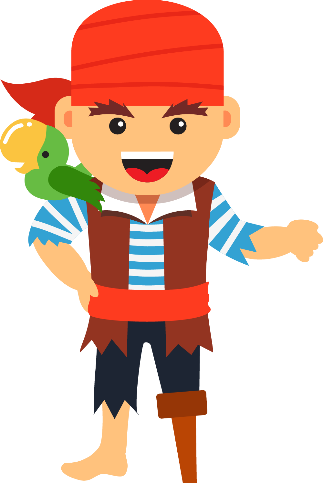 ANSWER
1
NEXT
2
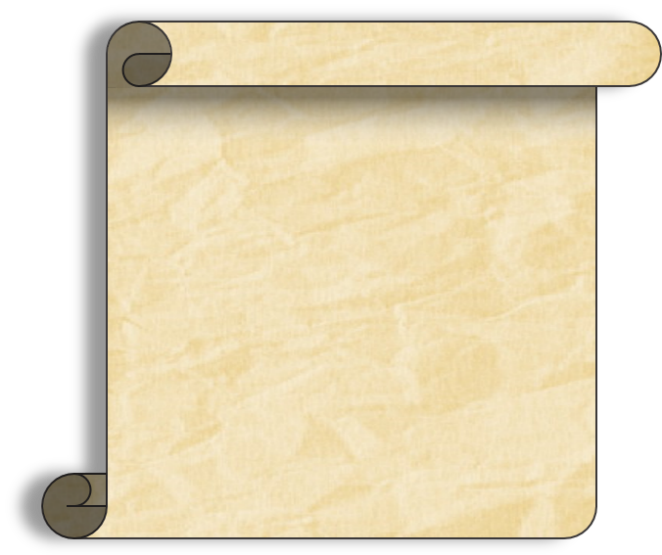 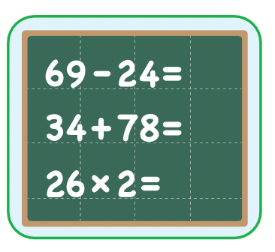 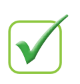 Yes, I do.
Do you like math?
Do you like………….?
- …….................
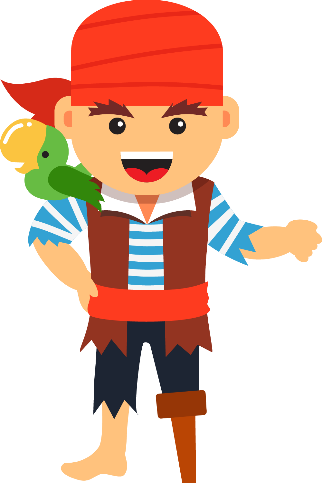 ANSWER
1
NEXT
2
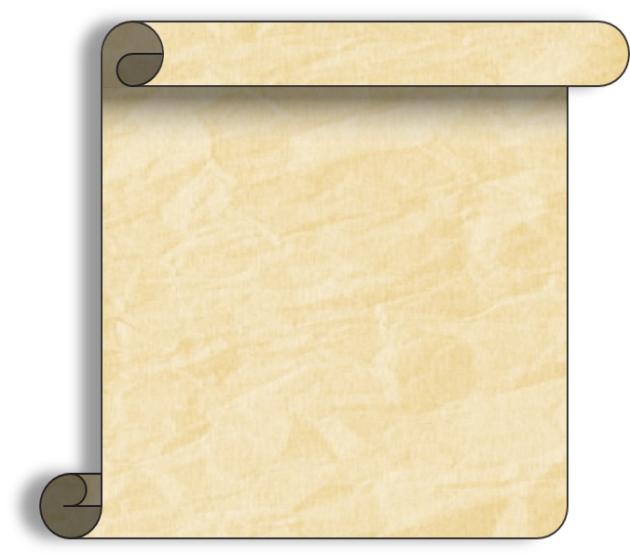 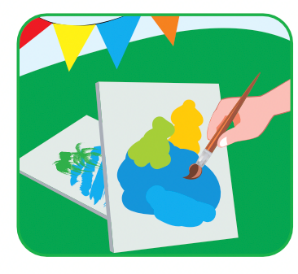 3
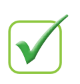 Do you like art?
Yes, I do.
Do you like………….?
- …….................
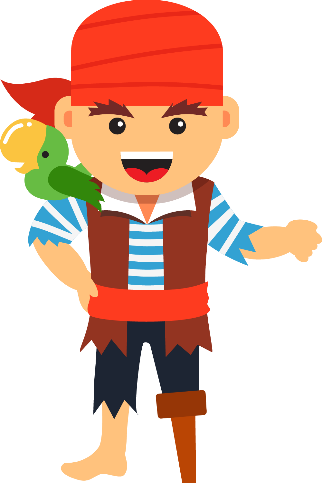 ANSWER
1
NEXT
2
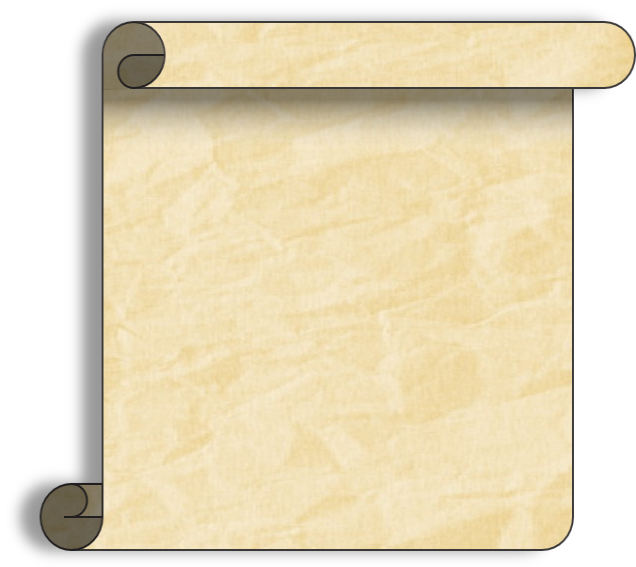 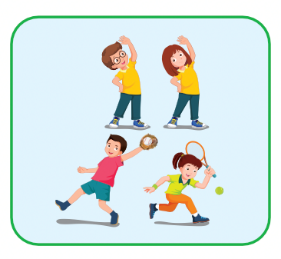 3
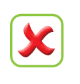 No, I don’t.
Do you like P.E.?
Do you like………….?
- …….................
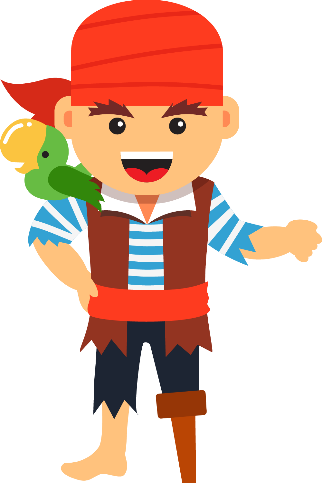 4
ANSWER
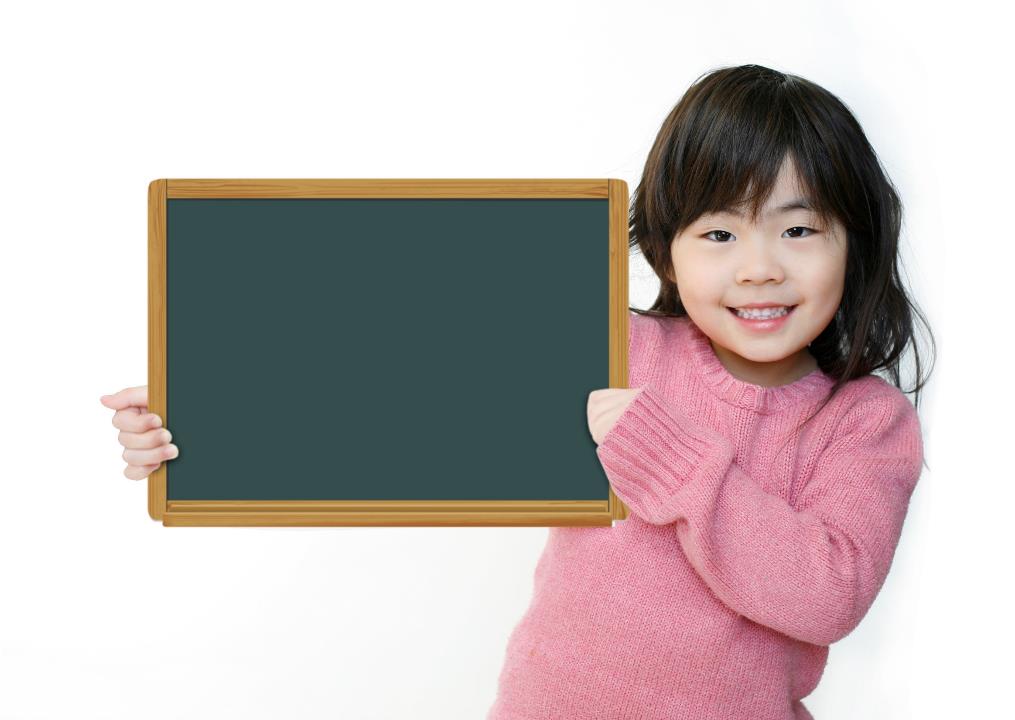 Production
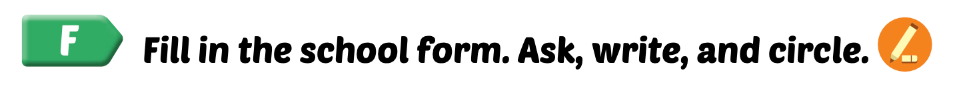 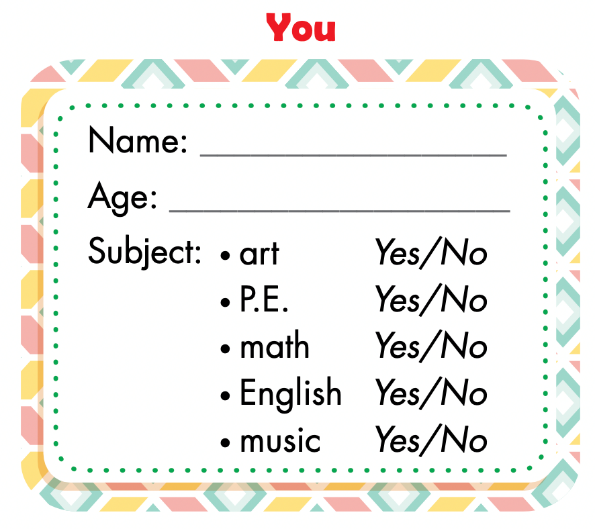 Fill in the form.
[Speaker Notes: Divide the class into groups of four. 
Have Student A cover their eyes. 
Have the other students put one of their own items on the 
desk in a random order. 
Have Student A open their eyes and try to guess. 
Have other students respond. 
Have students swap roles and repeat.]
Ask, write, and circle.
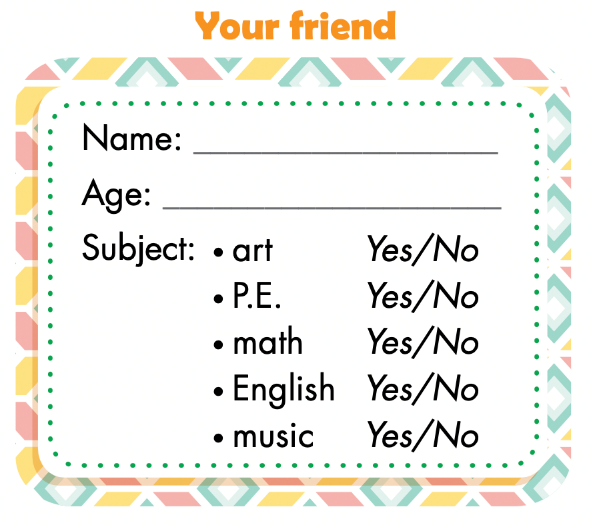 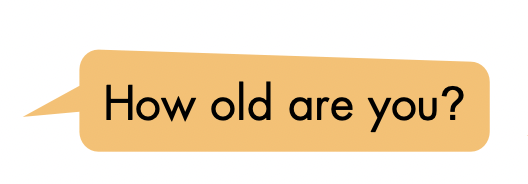 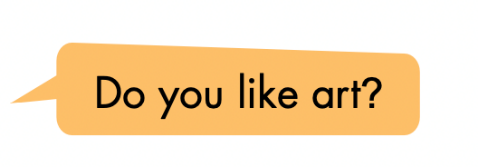 Tam
Example:
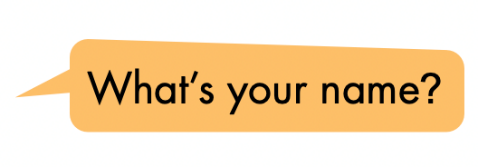 8
I am 8.
Yes, I do.
I am Tam.
Lesson 3
Today’s lesson
Vocabularies

math, English, art, 
P.E. (physical education),       music
Model sentences

Do you like math?
- Yes, I do./No, I don't.
Lesson 3
Homework
Do the exercises on page 31 WB. 
Do the exercises in Tiếng Anh 3 i-Learn Smart Start Notebook on page 23.
Prepare the next lesson (page 44 SB).
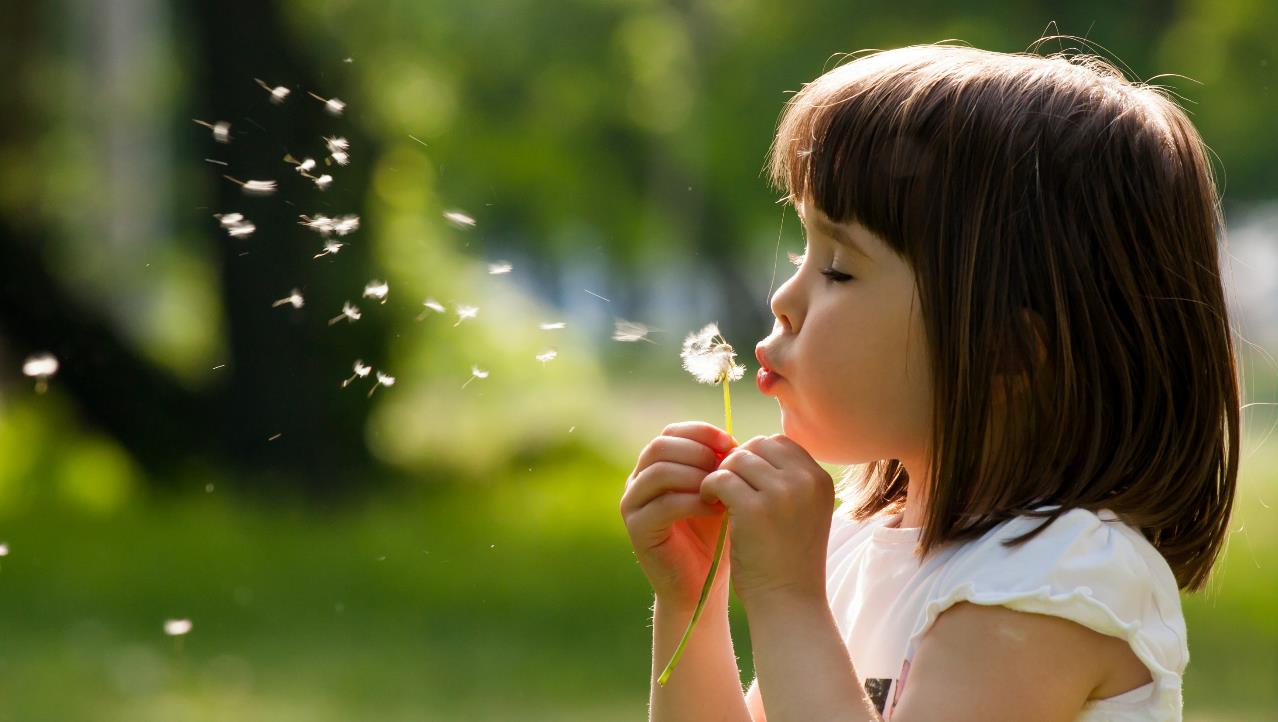 Enjoy your day!